PROYECTO DE CREACIÓN DEL PROGRAMA PILOTO
“EMPRENDE  ECUADOR ”
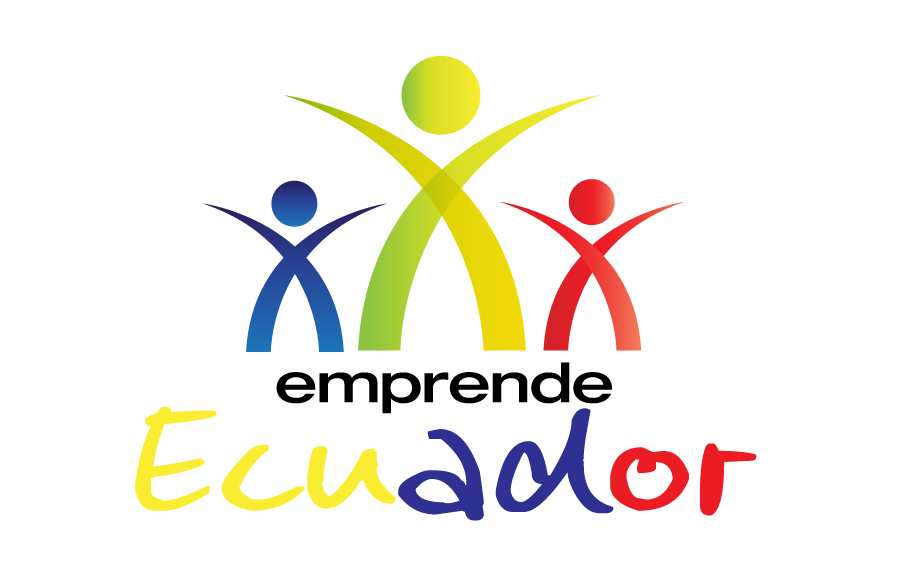 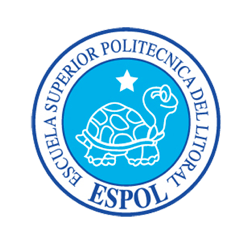 1
2
3
Incentivar y guiar a los televidentes a que su idea de negocio puede llegar a ser una alternativa productiva.
La finalidad, es presentar testimonios reales de líderes y emprendedores.
Programa de carácter cultural y social.
INTRODUCCION
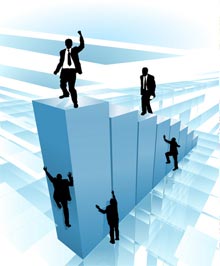 1
2
3
Planteamiento del Problema
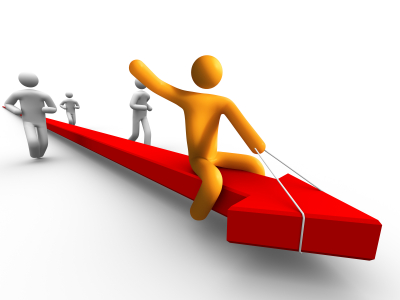 “Emprende Ecuador”  es un programa piloto para el canal 41UHF Espol Tv de la península de Santa Elena.
Nace la idea de crear un espacio donde se pueda transmitir, valorar y fomentar las diversas ideas y planes de negocios.
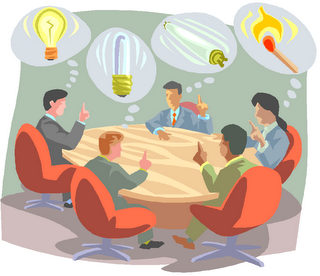 La tasa de
 desempleo a nivel
 nacional es de 5.06 según el INEC.
3
1
2
Justificación
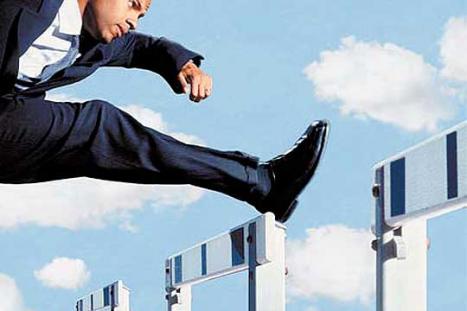 Lograr el apoyo tanto económico como técnico de Espol Tv canal 41 UHF para poder lanzar al mercado nuestra propuesta.
Aspiramos que nuestro producto audiovisual sea reconocido profesional, intelectual y económicamente , que marque un modelo a futuras generaciones.
Con este proyecto aspiramos darnos a conocer y posesionarnos en el mercado como productores audiovisuales.
Objetivos del Proyecto
Objetivo General
Determinar la factibilidad de la propuesta del programa piloto “Emprende Ecuador” en el mercado local.
.
Objetivos  Especificos
Investigación y análisis del mercado.
Elaborar un presupuesto para desarrollar este proyecto.
Elaborar un programa piloto que muestre la estructura .
Medir la de aceptación de nuestro target.
1
2
3
Perspectivas de la investigación
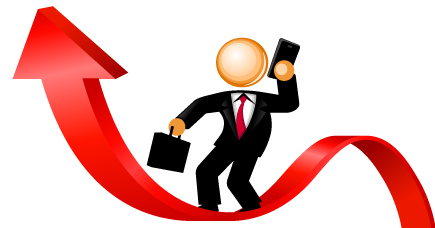 Diseñar una correcta investigación de mercado que permita identificar claramente las preferencias, actitudes y conocimientos que existen en nuestros televidentes.
En base a los resultados obtenidos definiremos un correcto plan de marketing para lograr posicionarnos en la mente del televidente.
Todo esto mediante el análisis de dicha información que será obtenida en base a encuestas, realizadas a una muestra representativa de la población.
1
2
3
Planteamiento del problema
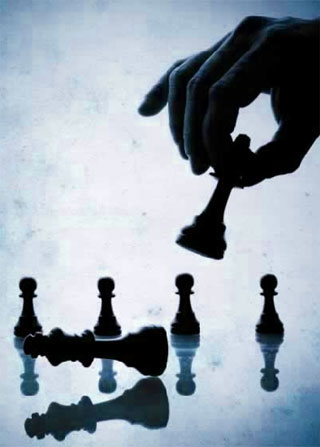 La encuesta está enfocada a dos grupos que son los potenciales televidentes de la provincia de Santa Elena y la parte técnica del desarrollo del programa.
Los resultados de la encuesta  nos proporcionara
información esencial para cuantificar la posible aceptación y demanda que tendrá nuestro programa piloto.
En la cual se  plantearán preguntas sobre tipos de programación, horarios, preferencias televisivas y aspectos técnicos de la producción    y post-producción.
Objetivos de la Investigación
Objetivo General
Determinar la existencia de un nicho de mercado para nuestro programa e identificar las oportunidades de mercado para la oferta del programa, definiendo nuestro segmento de mercado.
Objetivos Especificos
Determinar los gustos y preferencias del público objetivo.
Conocer la frecuencia de consumo de este tipo de programación.
Como el televidente nos percibe con respecto a nuestra temática.
Franja de horarios posibles donde el programa tendrá la aceptación del televidente.
Plan de muestreo
Definicion de la Población
La población considerada para este estudio de mercado se concentra en la provincia de Santa Elena donde saldrá nuestro programa por la señal de Espol Tv.
Definicion de la Muestra
Dado que no se cuenta con información estadística relevante de estudios previos realizados, se realizará la siguiente fórmula para calcular el tamaño de la muestra:
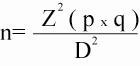 Presentación de Resultados
Análisis de la oferta y la demanda...
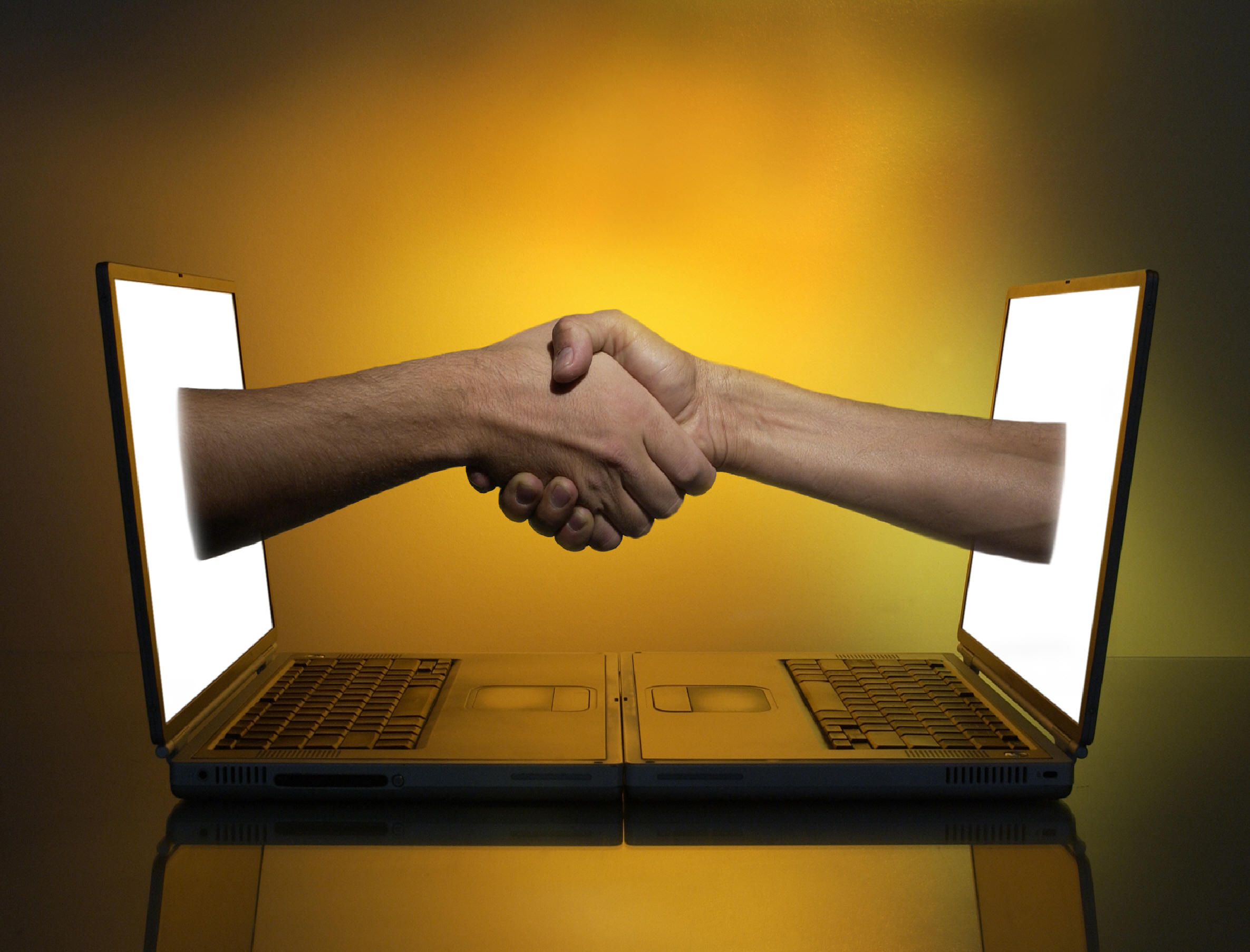 Demanda
Oferta
Los ofertantes somos 
nosotros...
Nuestros 
televidentes 
están conformados por los habitantes de la Provincia de Santa Elena.
Nuestro producto es
el programa piloto
“Emprende Ecuador”
para ESPOL Tv.
DESARROLLO DE LA PROPUESTA
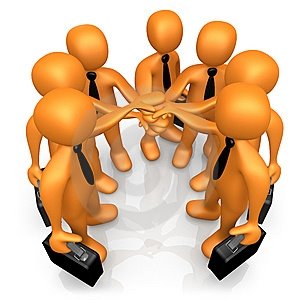 La propuesta para el nombre del piloto nació con el objetivo de impulsar el espíritu emprendedor y visionario de los ecuatorianos...
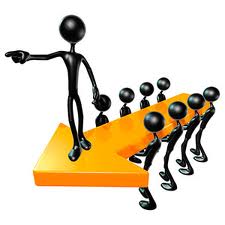 ...que día a día se deciden a emprender con su negocio propio, convirtiéndose en el motor de desarrollo que impulsa al país.
DESARROLLO DE LA PROPUESTA...
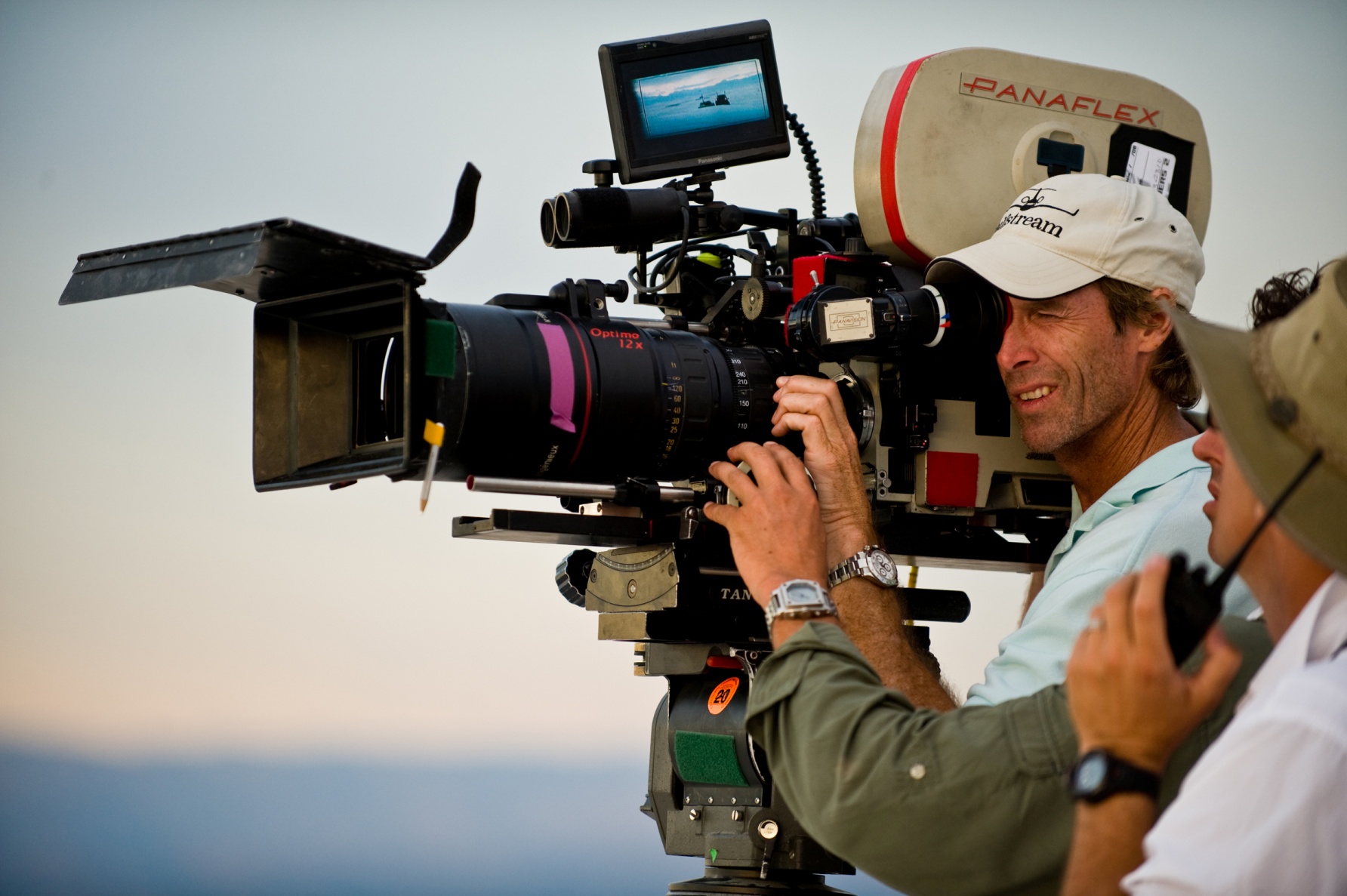 DESARROLLO DE LA PROPUESTA...
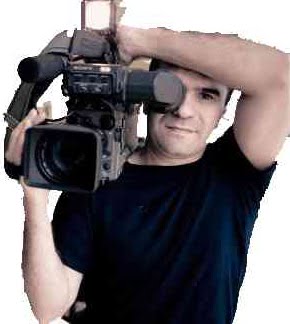 DESARROLLO DE LA PROPUESTA...
Guía de Tomas (Storyboard)
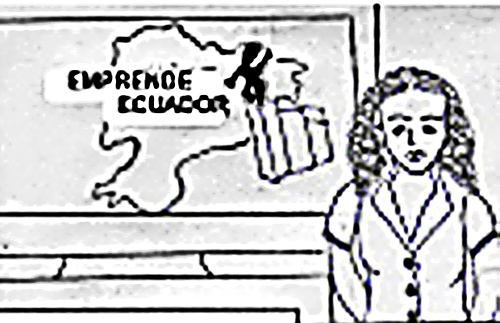 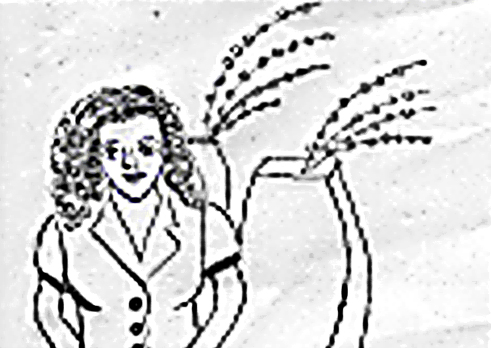 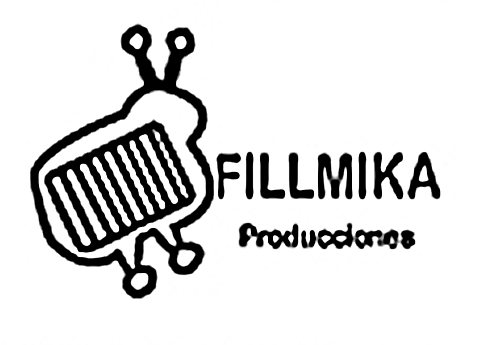 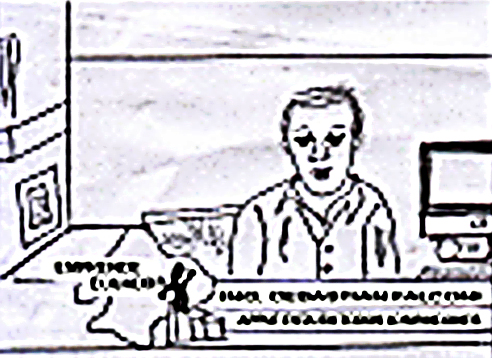 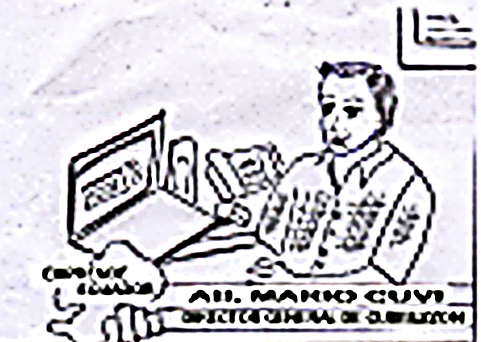 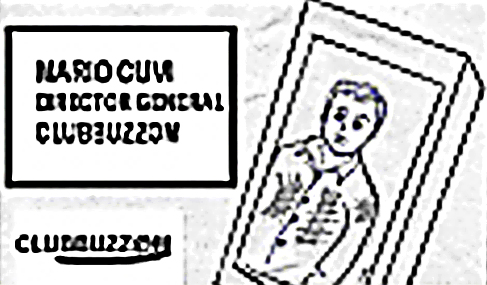 DESARROLLO DE LA PROPUESTA...
Diseño de Arte
Escenografía
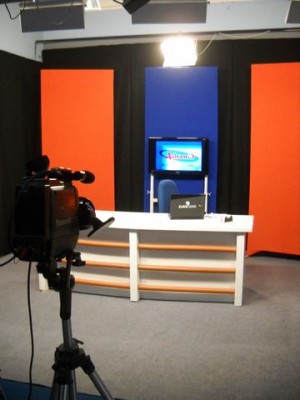 La escenografía son todos los elementos visuales que conforman una escenificación: corpóreos (decorado, accesorios), la iluminación o la caracterización de los personajes (vestuario, maquillaje, peluquería)
DESARROLLO DE LA PROPUESTA
Diseño de Arte
Escenografía
Escenografía 1: Principal
Los elementos que se han utilizado para la escenografía 1 son: 
Dos cámaras, una principal para plano general y una secundaria para plano medio de la presentadora. 
Una luz lateral con un rebotador para equilibrar la cantidad de luz, 
Un boom para grabar el audio ubicado a la derecha fuera del plano.
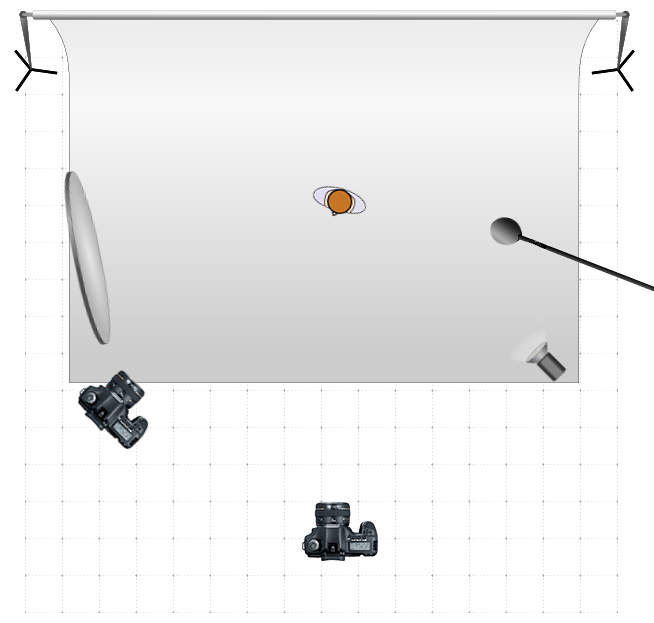 DESARROLLO DE LA PROPUESTA
Diseño de Arte
Escenografía 1
Escenografía 1: Principal
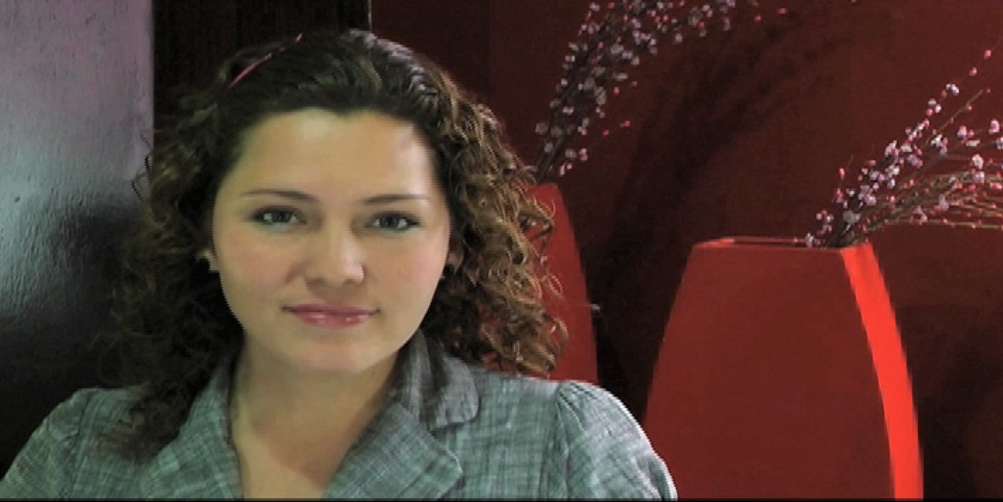 Foto de la presentadora
DESARROLLO DE LA PROPUESTA
Diseño de Arte
Escenografía 2
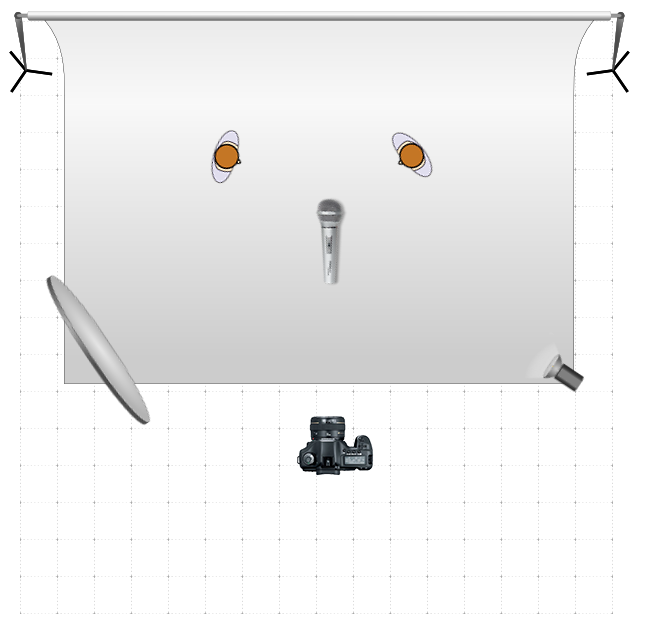 Una cámara principal que se utilizará para plano general de la entrevista.
Una luz cenital con un rebotador para equilibrar la cantidad de luz.
Un micrófono corbatero para grabar el audio.
Escenografía 2: Locación 1
DESARROLLO DE LA PROPUESTA
Diseño de Arte
Escenografía 2
Escenografía 2: Locación 1
Foto primer entrevistado Abg. Mario Cuvi (Clubbuzzom)
DESARROLLO DE LA PROPUESTA
Diseño de Arte
Escenografía 3
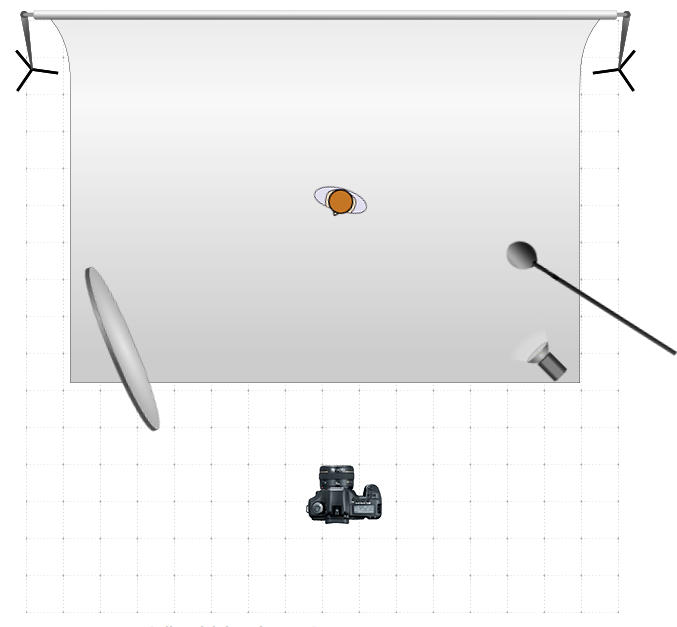 Una cámara principal que se utilizará para plano general de la entrevista.
Una luz principal con un rebotador para equilibrar la cantidad de luz.
Un micrófono corbatero para grabar el audio.
Escenografía 3: Locación 2
DESARROLLO DE LA PROPUESTA
Diseño de Arte
Escenografía 3
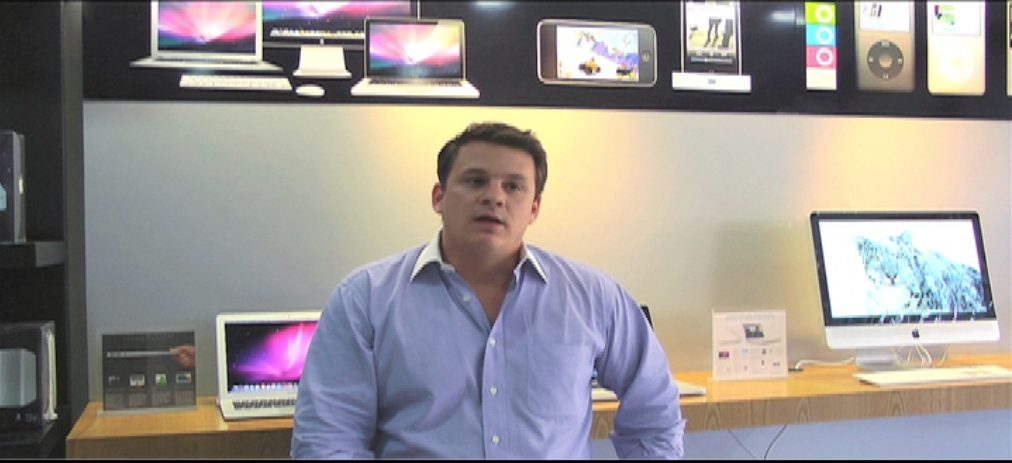 Segundo entrevistado (Ishop).
DESARROLLO DE LA PROPUESTA...
Alcance de la Identidad de la Marca
 
Nombre del Programa
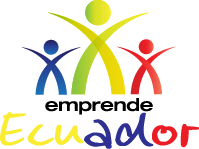 Como componente primordial de este logotipo se ha utilizado los colores  representativos del Ecuador, con  la misión  de fomentar a los ecuatorianos al desarrollo de la microempresa como una actividad económica y productiva del país.
DESARROLLO DE LA PROPUESTA...
ICONOTIPO
Hemos aplicado el principio básico en el diseño “menos es más” Este principio apunta evitar el ruido visual. Con estas características sencillas el cliente potencial podrá identificar fácilmente nuestra marca.
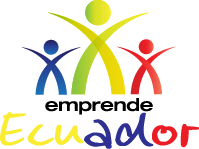 DESARROLLO DE LA PROPUESTA
ALTERNATIVAS DE COLOR
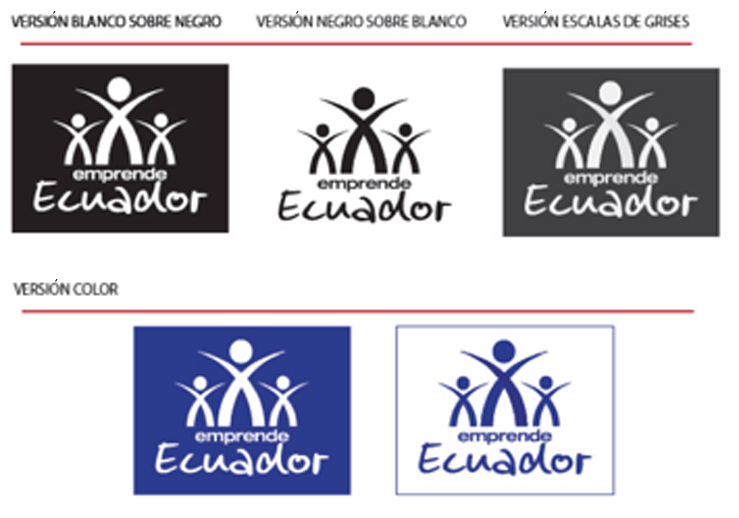 DESARROLLO DE LA PROPUESTA
RESTRICCIONES
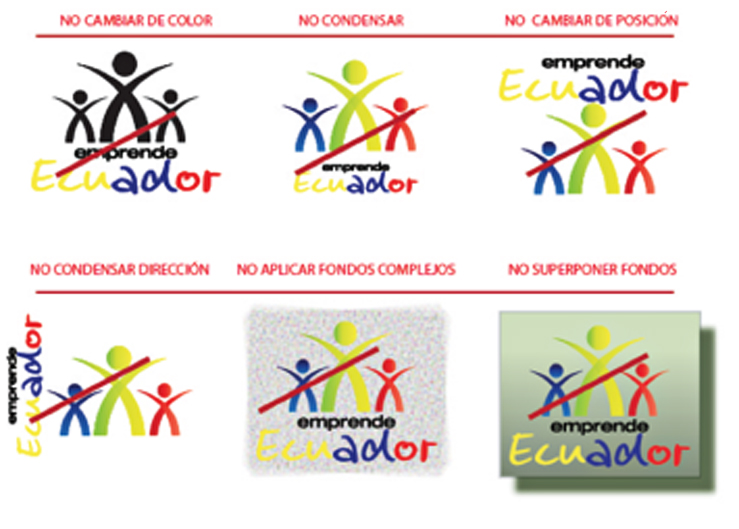 Organización de la Producción
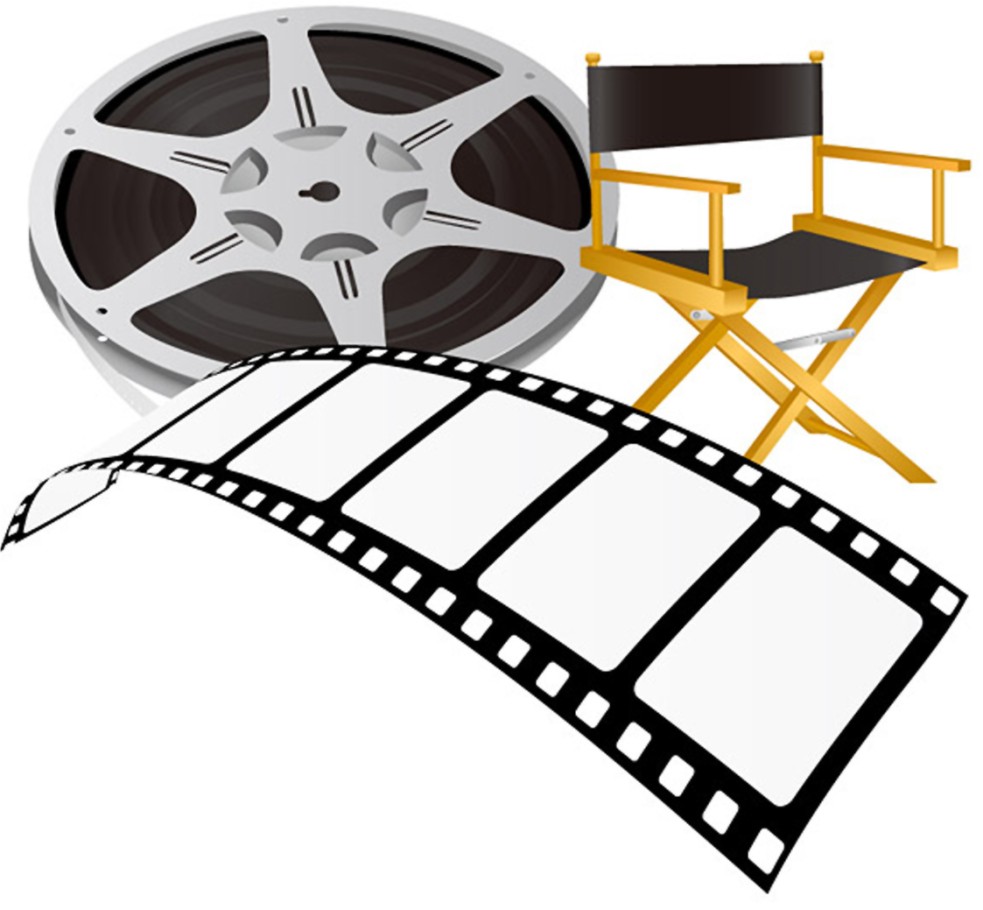 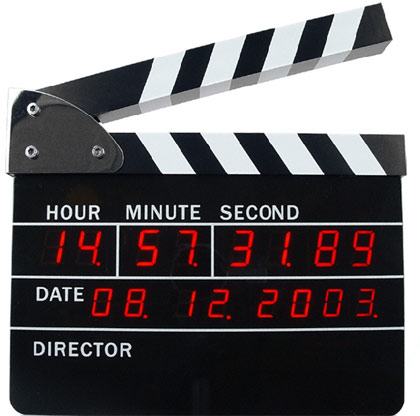 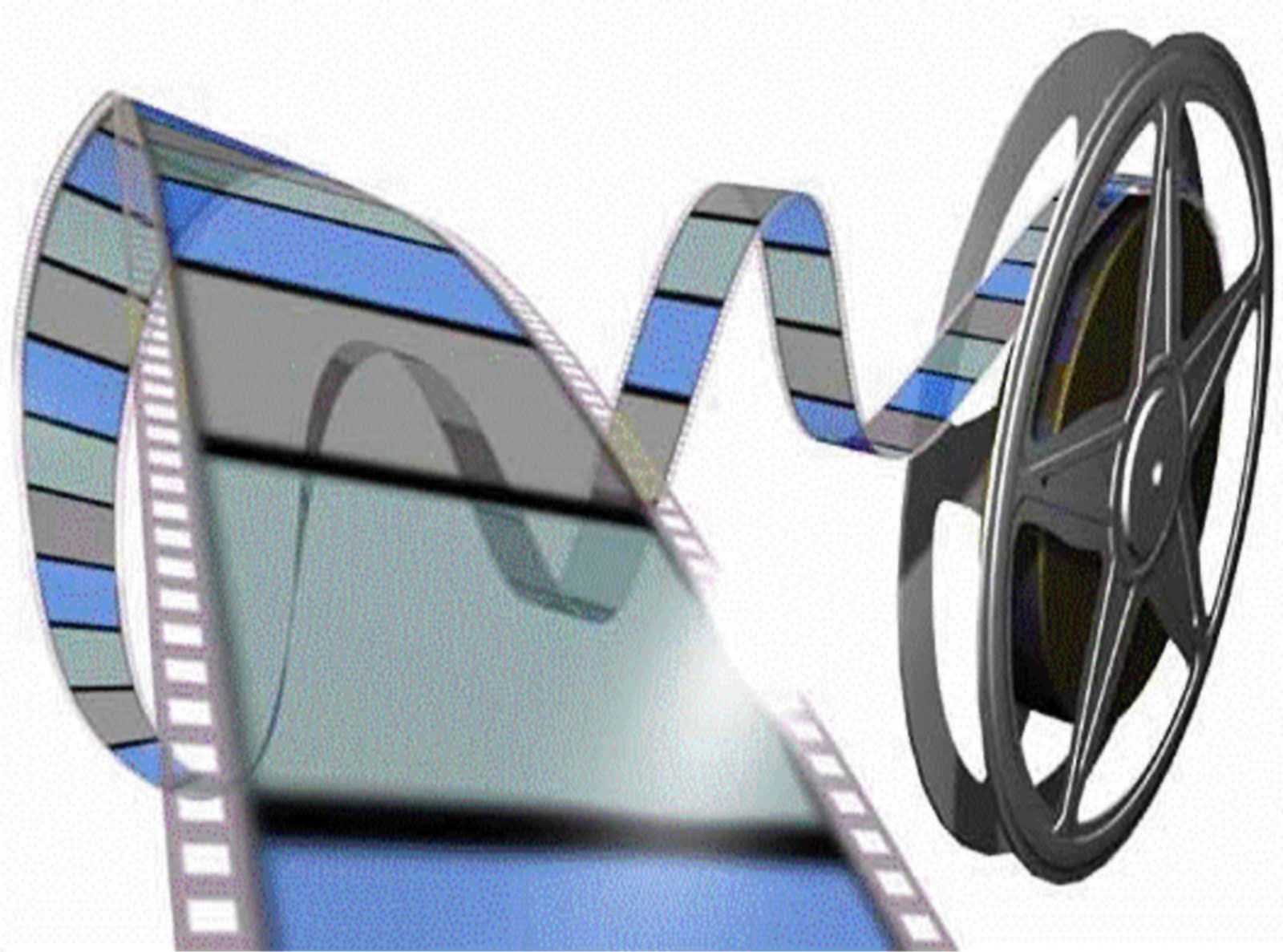 Etapas de la Producción :
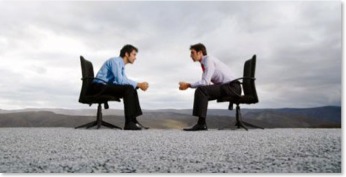 Pre-Producción
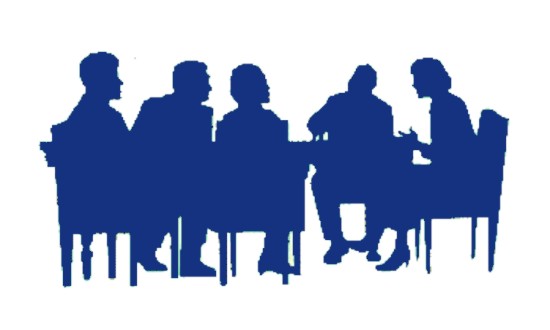 Etapas de la Producción :
Producción
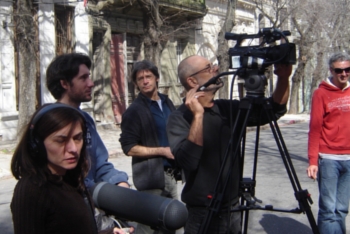 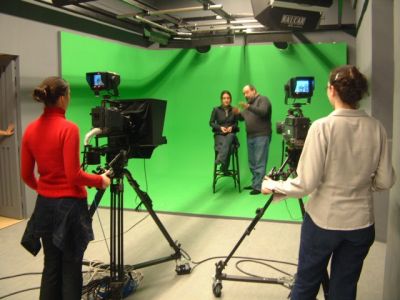 Etapas de la Producción :
Post-Producción
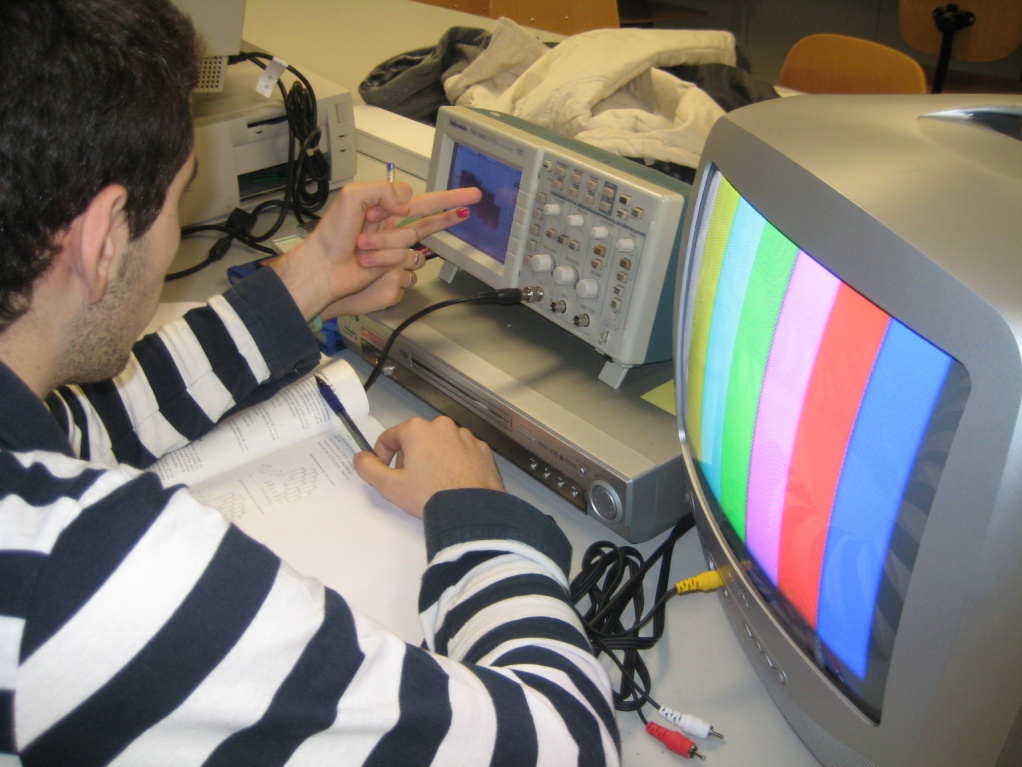 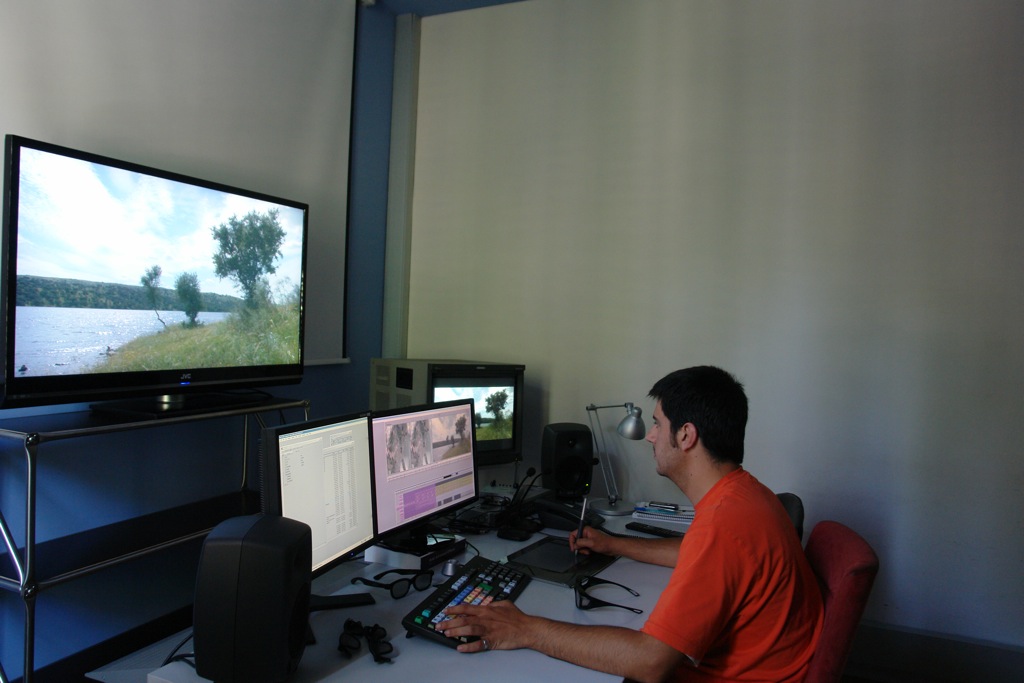 Balance de Equipos
Balance de Personal
PRESUPUESTO
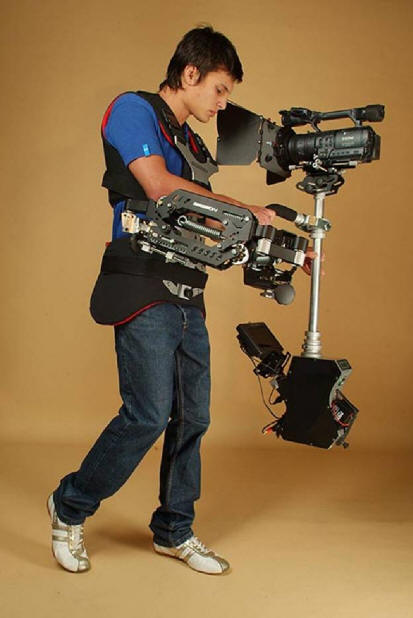 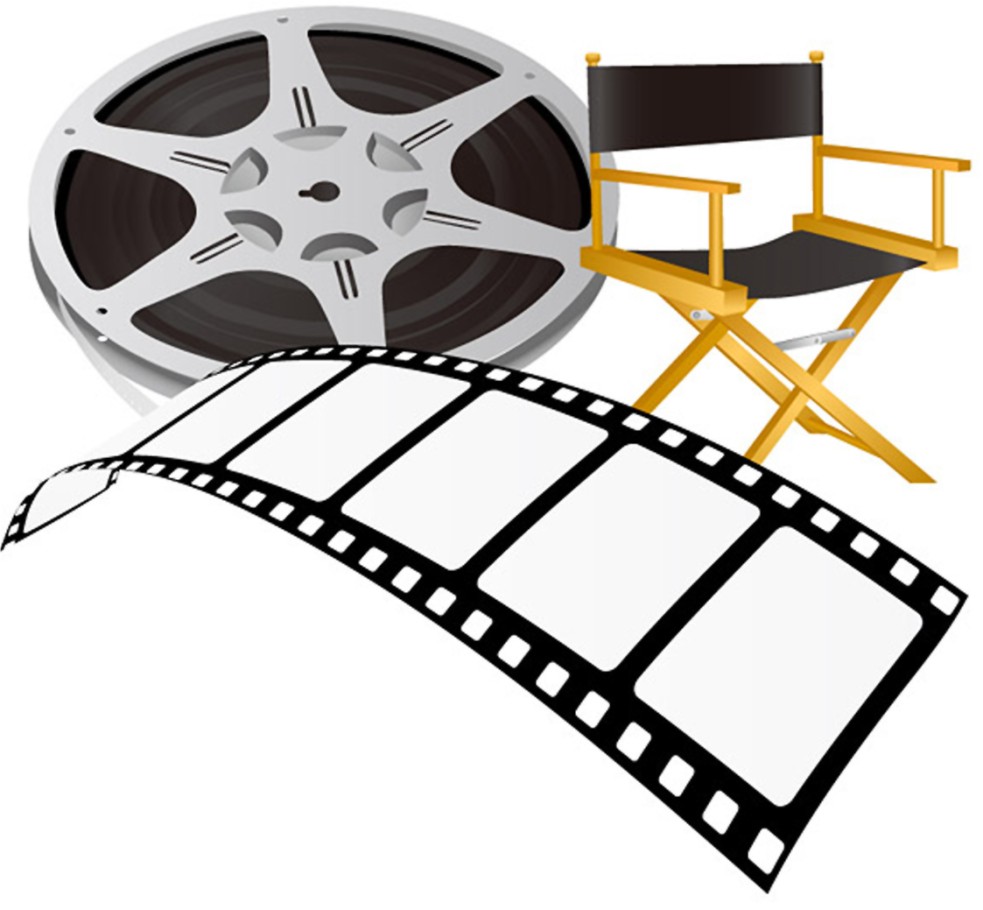 A continuación las tres firmas comerciales especializadas en venta y alquiler de equipos audiovisuales .
Empresa :PRISMA
Empresa: VISIÓN UNO S.A.
Empresa : AUDIOVISIÓN
Gastos De Constitución
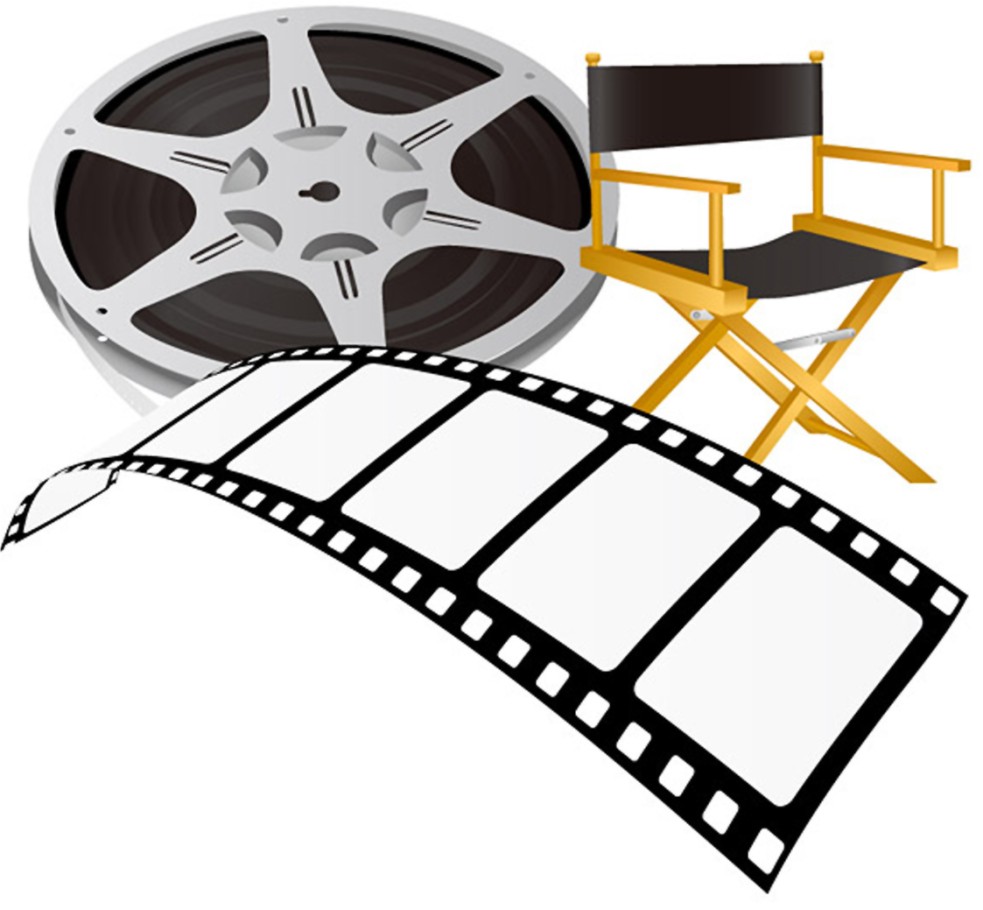 A fin de determinar los costos iníciales, hay que identificar todos los gastos en que se incurrirá durante la elaboración del proyecto. Todos estos gastos serán costos que se pagarán una sola vez, como los honorarios profesionales, licencias de software y el registro de marca. Posteriormente se detalla todos los gastos con el respectivo valor a pagar.
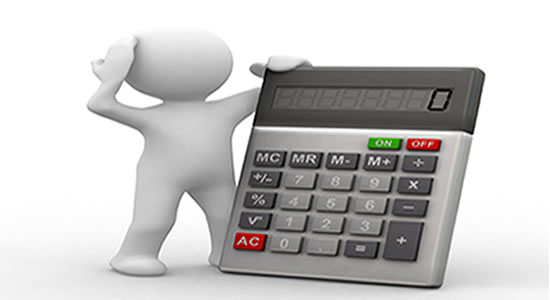 Gastos De Constitución
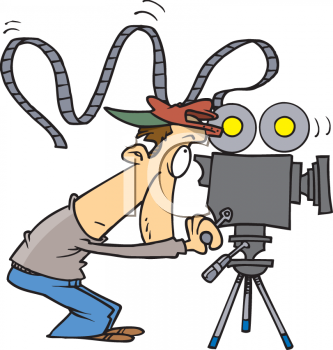 SERVICIOS BÁSICOS
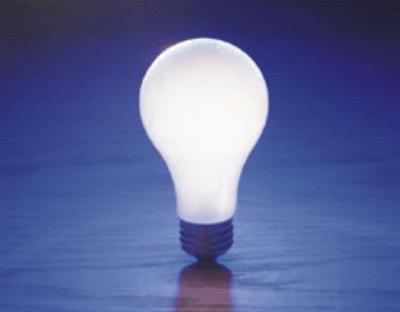 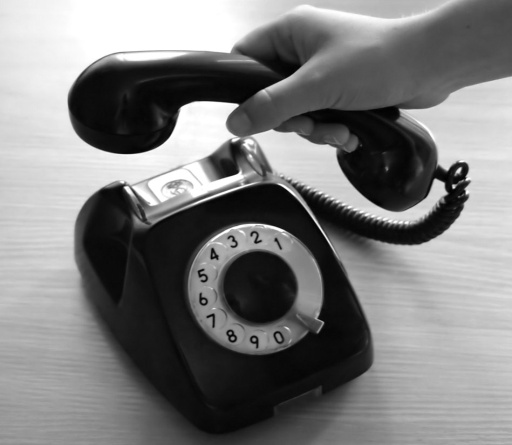 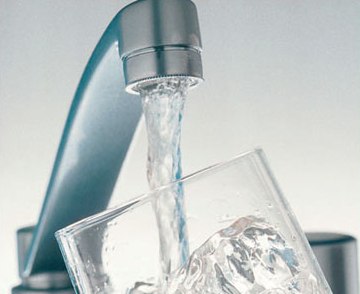 Presupuesto Final
Presupuesto Final
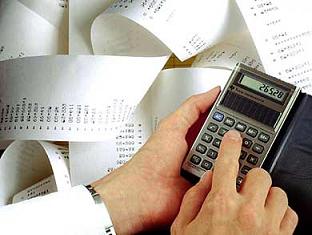 El costo de la inversión total que es la suma de los gastos de maquinarias y equipos mas los gastos de sueldos del personal a cargo tiene un total de $3425 con este presupuesto hemos llegado a la conclusión que el programa “Emprende Ecuador” se ajusta a los rangos económicos que maneja el canal ESPOL TV.
CONCLUSIONES  Y  RECOMENDACIONES...
Tocar temas importantes en el desarrollo y puesta en marcha de un negocio a través de  experiencias, ya que el objetivo es culturizar al público
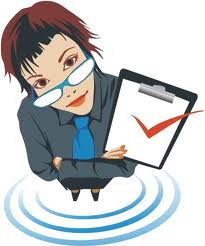 Desarrollar para futuras entregas un segmento con preguntas del público para abarcar temas e inquietudes generadas dentro del programa.
Que la presentación, desarrollo y conclusión del programa maneje un lenguaje claro, si existen términos técnicos sean explicados dentro del segmento final.
Gracias!
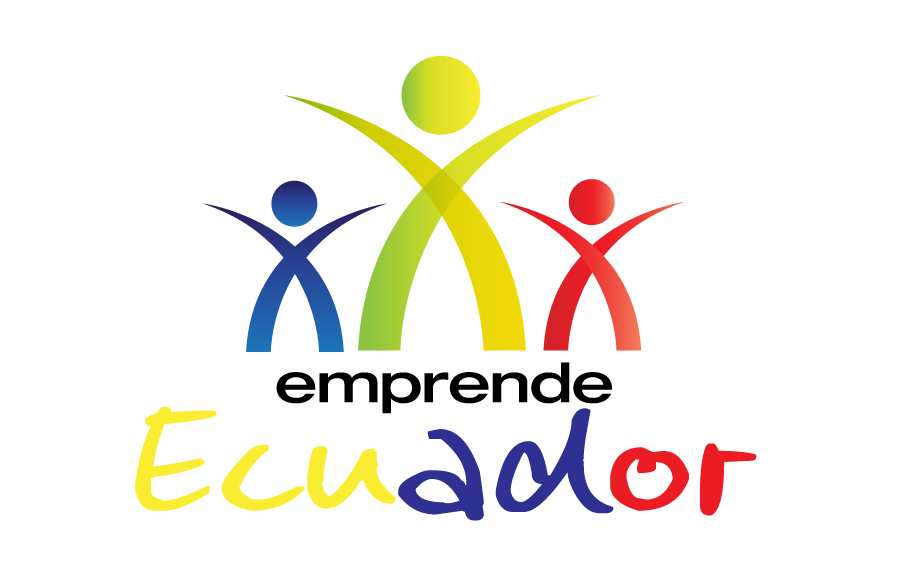 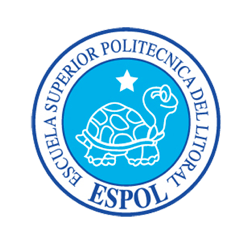